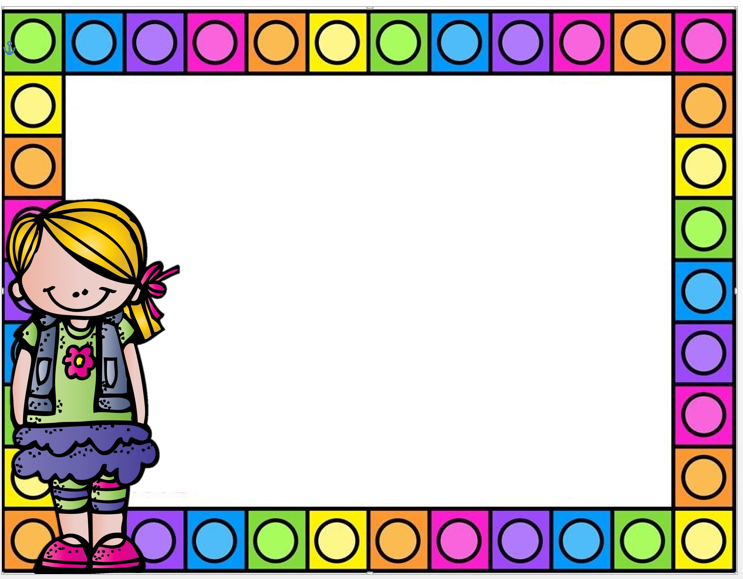 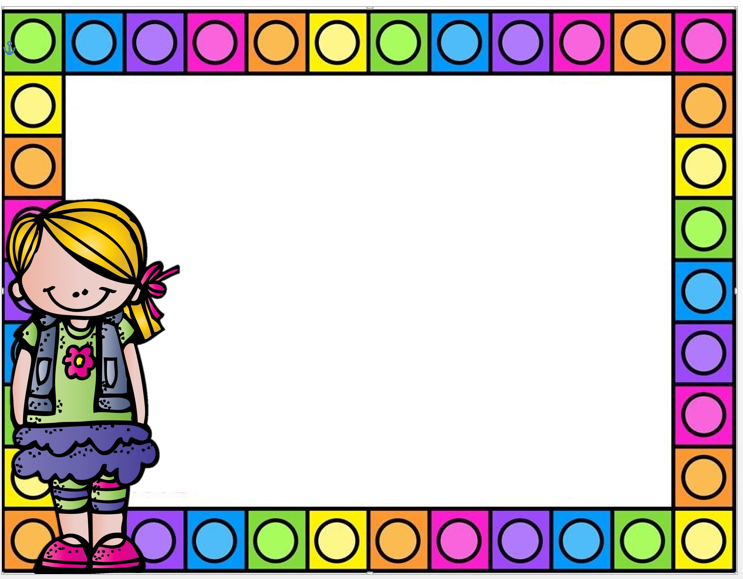 Diario
Día: Viernes 15 de enero del 2021
Estrategia: El día de hoy tuve clase virtual en la cual la directora del jardín de niños tuvo una participación para invitar y motivar a los padres de familia a realizar las actividades así como a ingresar a las clases virtuales, posteriormente realizamos 3 actividades, en la primera los alumnos describieron algunos oficios profesiones, en la segunda escucharon la lectura de un cuento y después contestaron una serie de preguntas, en la ultima actividad resolvieron algunos problemas apoyándose de material concreto. Solamente 11 alumnos se conectaron a la clase, por lo que pude prestar más atención para ver de que manera realizaban las actividades cada uno, considero que mi intervención fue a pesar de que tuve algunas dificultades con el internet.
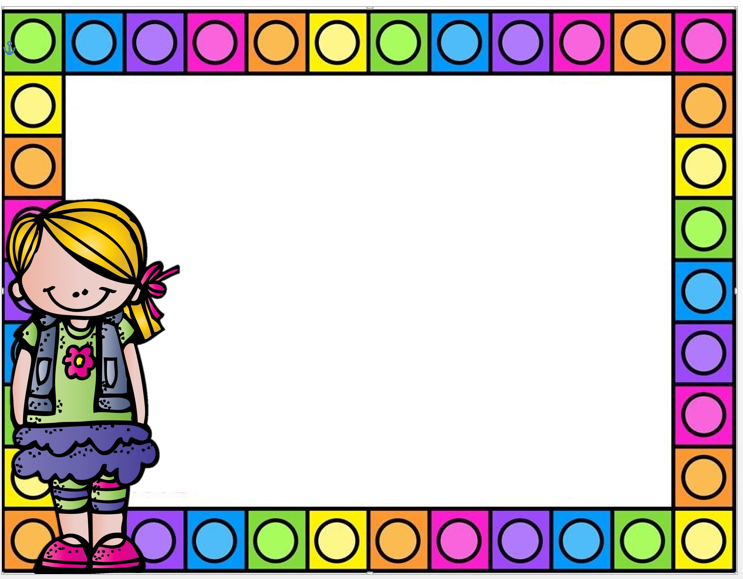 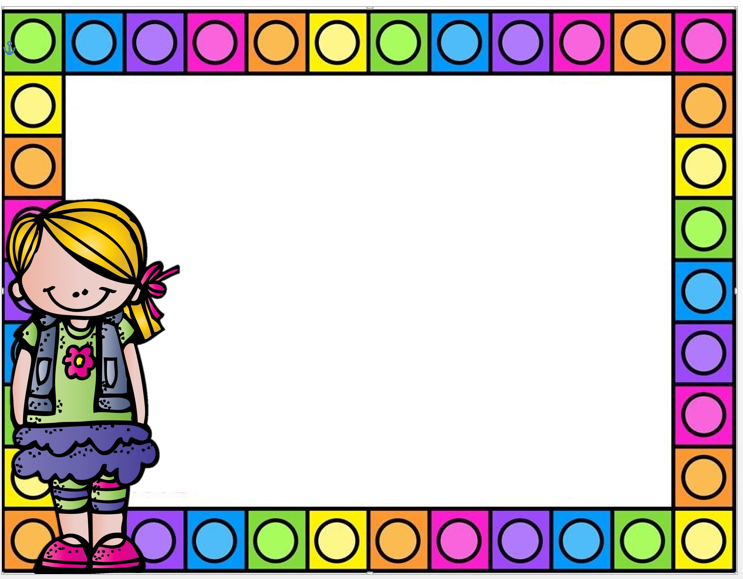 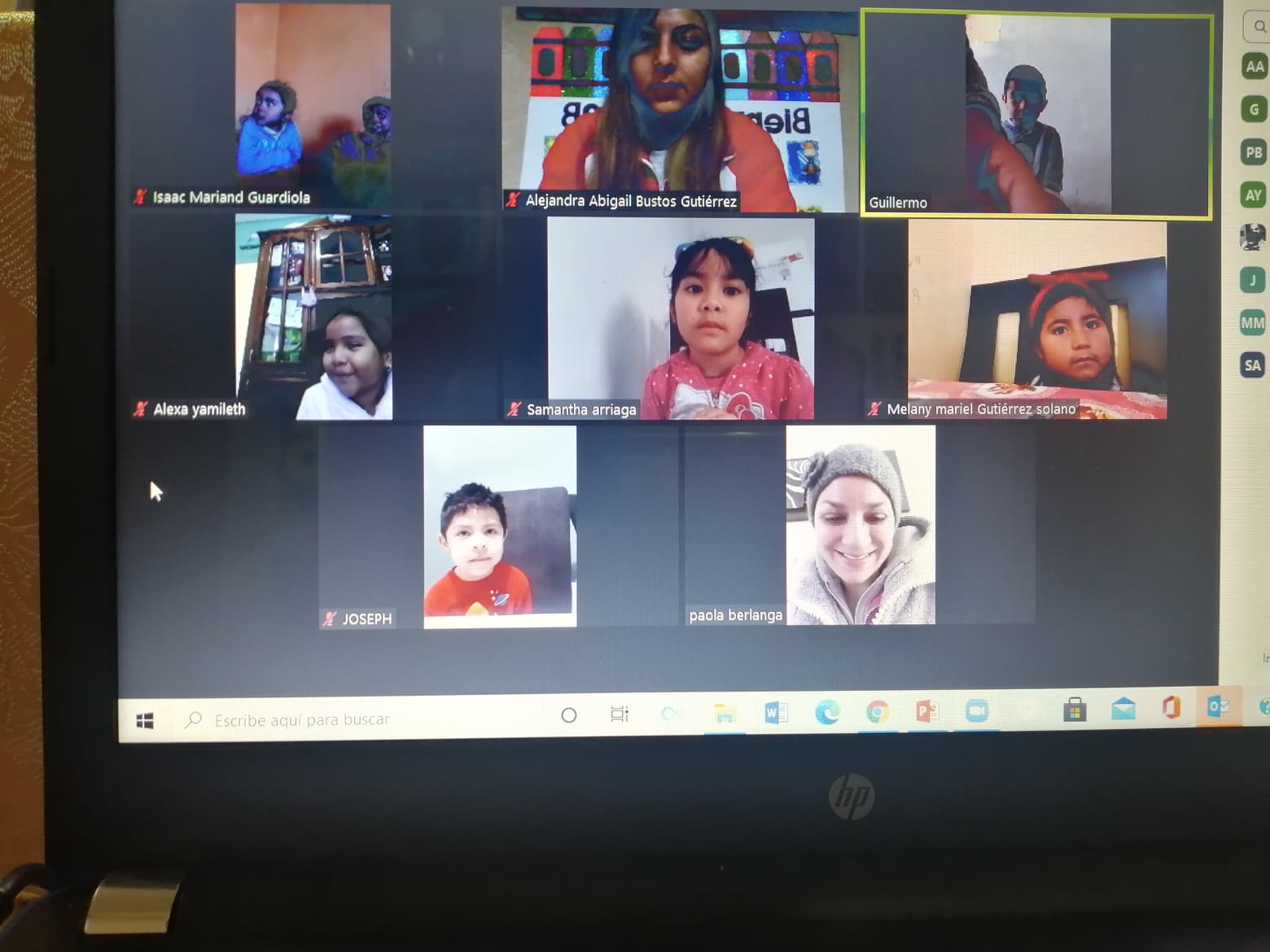 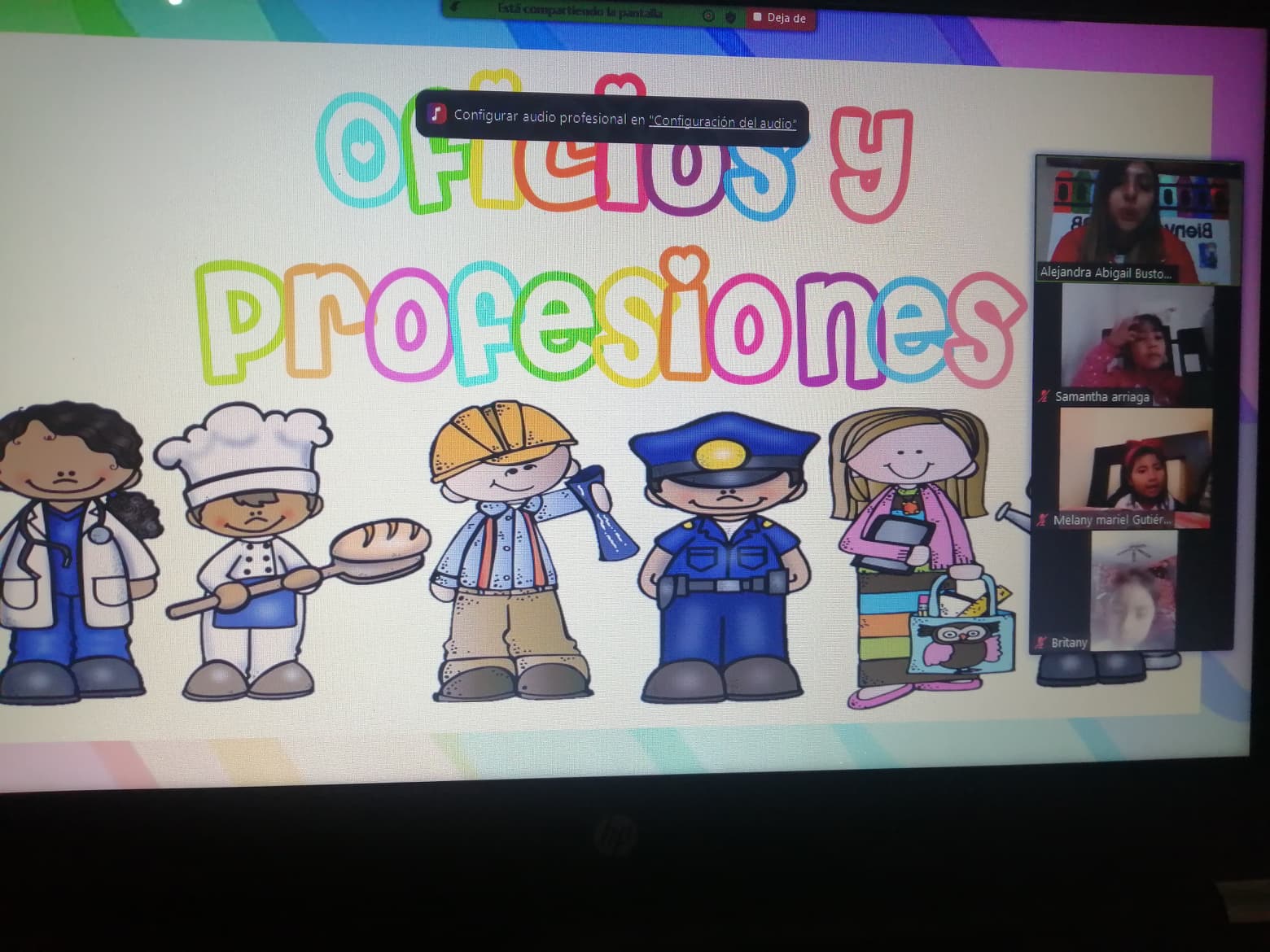 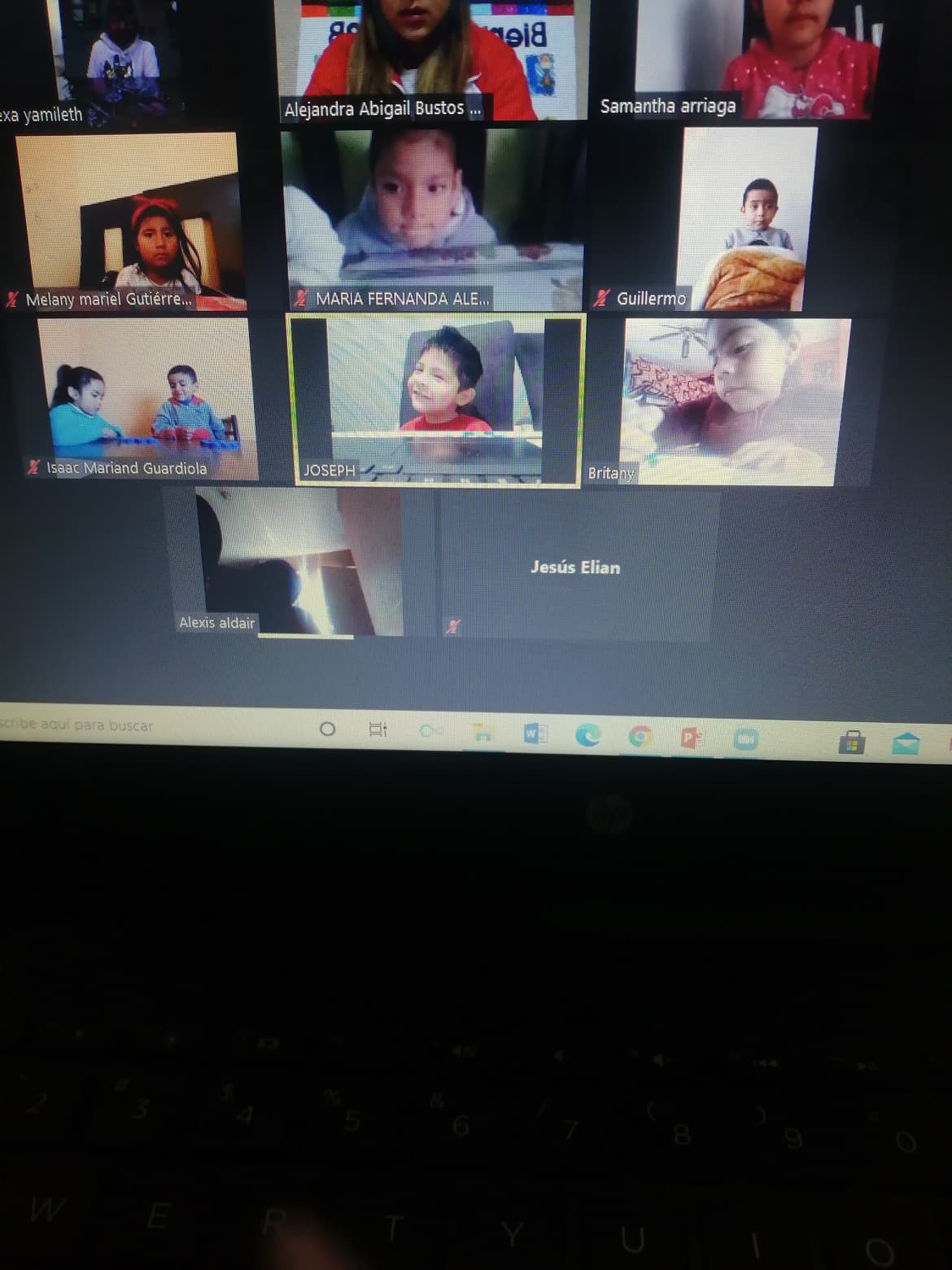